Aim: To understand symbols that are important to Buddhists
Before we find out what symbols are important to Buddhists, let’s think about some symbols that we know are important to other religions.
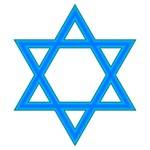 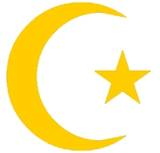 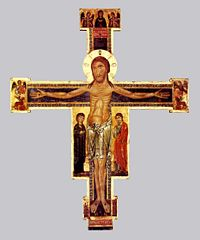 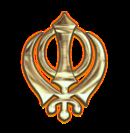 Aim: To understand symbols that are important to Buddhists
Lotus Flower
The lotus has been used in many teachings of Buddhism as a metaphor for life. The roots of the lotus plant are stuck deep in the mud, but it still grows above murky water and blossoms into a beautiful, sweet-smelling flower. Buddhists use this as a metaphor to describe how people rise up from our sufferings to reach enlightenment. 
Different coloured lotus plants mean different things in Buddhism. White means spiritual and mental purity, pink means the traditional Buddha, purple is for mysticism, red means love and compassion, while blue means wisdom.
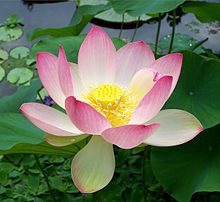 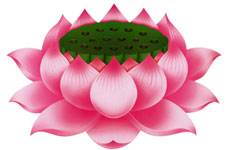 Aim: To understand symbols that are important to Buddhists
Parasol
An umbrella can protect people from the different elements, like the sun or the rain. Buddhists use a parasol as a metaphor that a parasol or umbrella can mean protection from suffering and harmful forces.
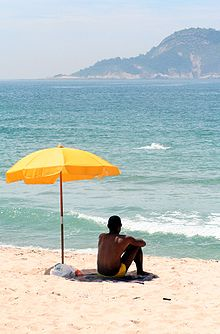 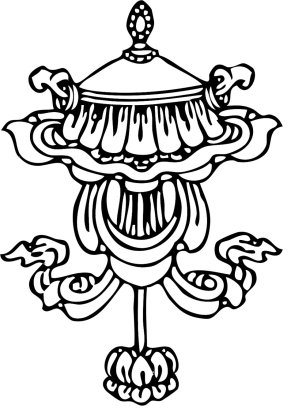 Aim: To understand symbols that are important to Buddhists
The Dharma Wheel
This dharma wheel is often used to represent Buddha himself. It has become the main symbol for Buddhism. 

The dharma wheel has eight spokes.
Why do you think it has eight spokes?
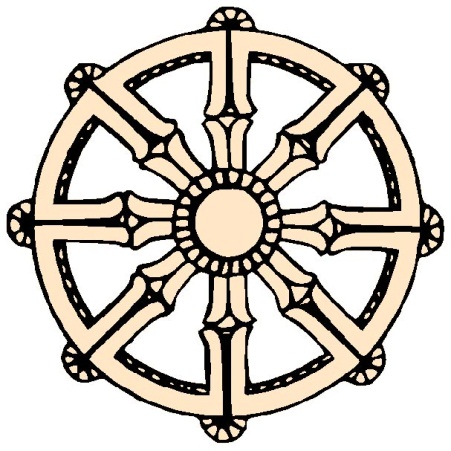 Aim: To understand symbols that are important to Buddhists
The Lion
The Lion is one of Buddhism's most important symbols. The lion is the symbol of royalty that that Siddhartha Gautama was before he reached enlightenment and became the Buddha. It is also the power of the Buddha's teaching and is quiet often compared with the roar of a lion.
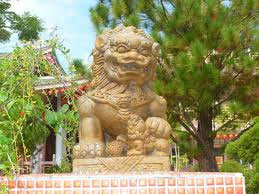 Aim: To understand symbols that are important to Buddhists
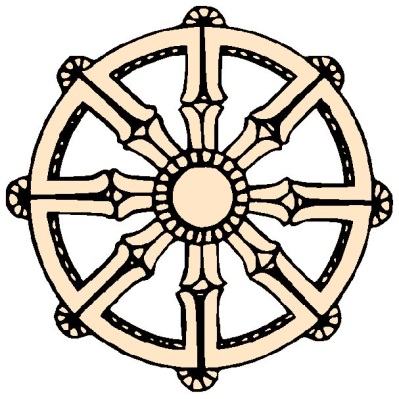 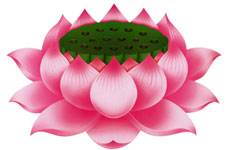 Lotus flower
Dharma wheel
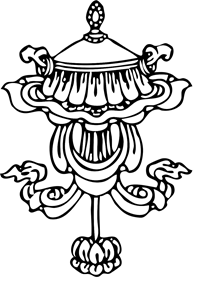 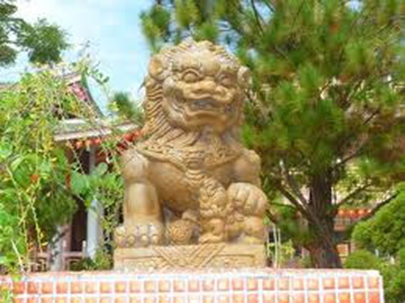 Parasol
Lion